My TALE 
Academy Workbook
Module 2: 
Culturally Responsive-Sustaining
Education Across Learning Environments
Add your name here.
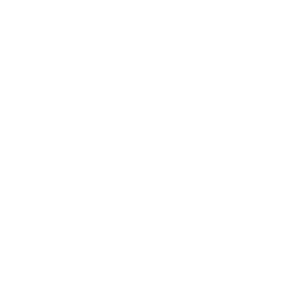 Introduction
Welcome to your Digital Workbook!

This digital workbook is your place to complete the activities for Module 2: Culturally Responsive-Sustaining Education Across Learning Environments. This workbook is a living document for your own personal use and learning. Your notes and your work within this resource are visible only to you. 

If using Google Slides your changes will update automatically. If you choose to convert to PPT remember to save your work! 

This module has a total of 8 sessions. As you complete each session within the TALE Academy, you will return to and use this digital workbook to complete the activities assigned to you. 

Advance to the next page to learn some tips for using this workbook. 

Enjoy the learning journey!
Workbook Tips
Keep Your Workbook Handy
As you progress through the TALE Academy, keep your copy of the workbook open for easy access. 

Navigation: Using the Workbook Tabs
The colorful, numerical tabs on the right of the workbook are hyperlinked to the corresponding session for easy access. Left click on the first tab that reads “01.” A pop-up will provide a hyperlink to Session 01. Click that hyperlink to be taken to Session 01. Your first activity in Module 2, Session 1 is Activity 2.1.1. In this case, you would click on the “01” tab on the right to jump to Session 1 and scroll to Activity 2.1.1. 

Navigation: Returning to the Table of Contents
Page 7 is the Table of Contents, which lists each of the 8 session titles. Throughout the workbook you will see this icon: 
To return to the Table of Contents, click on this icon to access the Table of Contents hyperlink.
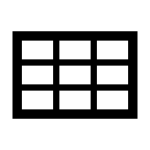 CTLE Credit & Micro-Credentials
Earning CTLE Credits
Upon completion of each session within the TALE Academy you will be prompted to complete a short quiz. Upon completion you will be eligible to receive Continuing Teacher and Leader Education (CTLE) credits. 
NOTE: In order to receive CTLEs your learning must be associated with a CTLE provider.
Deeper Learning - Implementation at a Micro-Credential Level
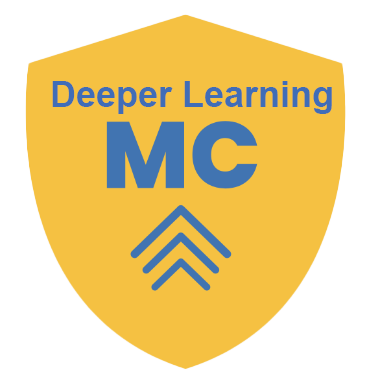 You also have the option to complete activities that lead to deeper learning, learning at a micro-credential level. At this
level you will extend your knowledge and skill to the practice and application level. Deeper learning activities focus on building skills and competencies related to the topics covered in each session. Look for the MC icon in the workbook highlighting activities that correspond to deeper learning. The 3rd Activity in every session provides opportunities for deeper learning. 

NOTE: In order to receive micro-credentials your learning must be associated with a micro-credential provider.
Key Terms
At the start of each session in Module 2, we establish the key terms and working definitions relevant to the session.  

Where did these working definitions come from? 
The TALE Academy team developed the working definitions by drawing from multiple sources, including research (e.g., peer-reviewed studies), emerging discourse (e.g., newspaper and blog articles), field use (particularly from Phase 1 implementation of the TRLE project), and policy reviews. 

Can I take notes on the key terms throughout the module? 
On the same page of this workbook on which we define key terms for each session, there is space for you to add to and refine these definitions, put them in your own words, or note examples related to the terms. This is not an activity that you are required to do. The key terms are for reference purposes only.
Stickers
You can copy and paste the stickers below to note important text in your workbook. This is optional.
Table of Contents
What is CRSE and Why Does It Matter When Teaching Across Learning Environments?
01
Cultivating Welcoming and Affirming Communities Across Learning Environments
02
A Seat At The Table:
Student-Centered Approaches to Engage and Empower
03
Putting Relationships First
04
Developing Sociopolitical Consciousness
05
Culturally Responsive Assessment Practices
06
Curriculum as Catalyst: Selecting Culturally Responsive Content
07
CRSE in the Home: Inviting Families into the Learning Process
08
Session 01
What is CRSE and Why Does It Matter When Teaching Across Learning Environments?
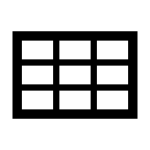 Key Terms
Continued on next page
Key Terms (Continued)
Activity 2.1.1 - Identity Reflection
ENGAGE: Activate Prior Knowledge

This activity is adapted from the University of Michigan Inclusive Teaching.

INSTRUCTIONS:
We are each a constellation of identities; this is true for teachers and students alike. Consider the list of possible social identity markers in the first row of the table below. 
For each question, list the relevant identity markers.
Activity 2.1.2 - Current CRSE Practices
ESTABLISH: Reflection for Action

INSTRUCTIONS:
For each of the four principles of CRSE, identify an activity or routine in your in-person practice that is already culturally responsive. 
Then consider how the same activity or routine would look when shifting across learning environments (in-person, remote, and hybrid).
You can delete the examples provided below to create space for your entries.
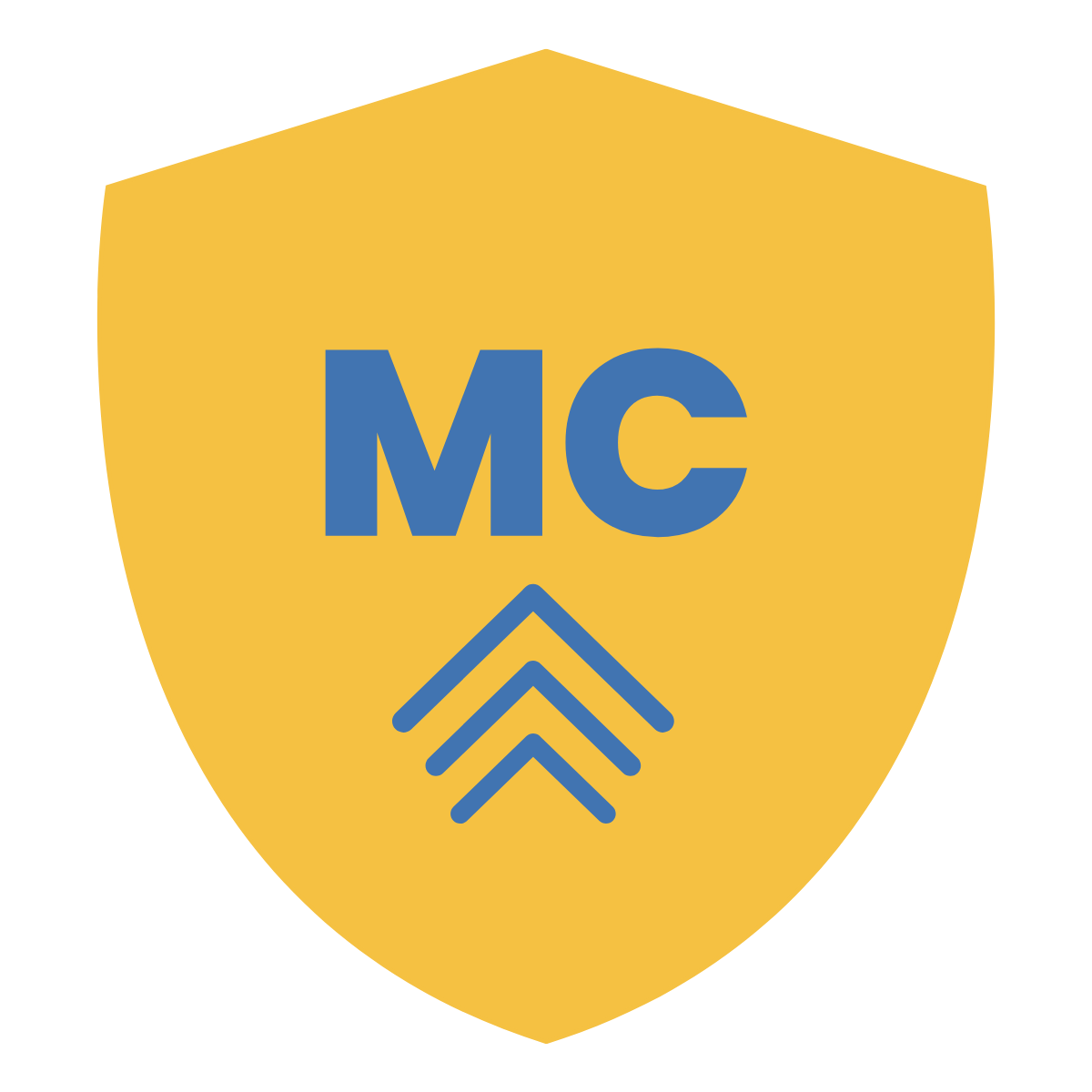 Activity 2.1.3 - My Relationship to CRSE
INSTRUCTIONS:
In your own words, define CRSE in the box below.
Identify an existing unit you teach where CRSE could be integrated in your curriculum across learning environments. 
In which of the four principles of the CRSE framework does this unit need improvement?
YOUR NOTES:
Session 02
Cultivating Welcoming and Affirming Communities Across Learning Environments
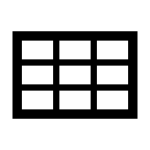 Key Terms
Activity 2.2.1 - What Makes a Welcome Feel Warm?
ENGAGE: Activate Prior Knowledge

INSTRUCTIONS: 
Reflect on your classroom experiences as a student and identify one in which your teacher made you feel welcomed and affirmed and another one in which you did not. 
What made those two experiences so different?
Activity 2.2.2 - Affirming Community, Two Ways
ESTABLISH: Reflection for Action
INSTRUCTIONS:
Complete the following chart that highlights any distinctions in cultivating welcoming and affirming communities across learning environments.
Continued on next page
Activity 2.2.2 - Affirming Community, Two Ways (Continued)
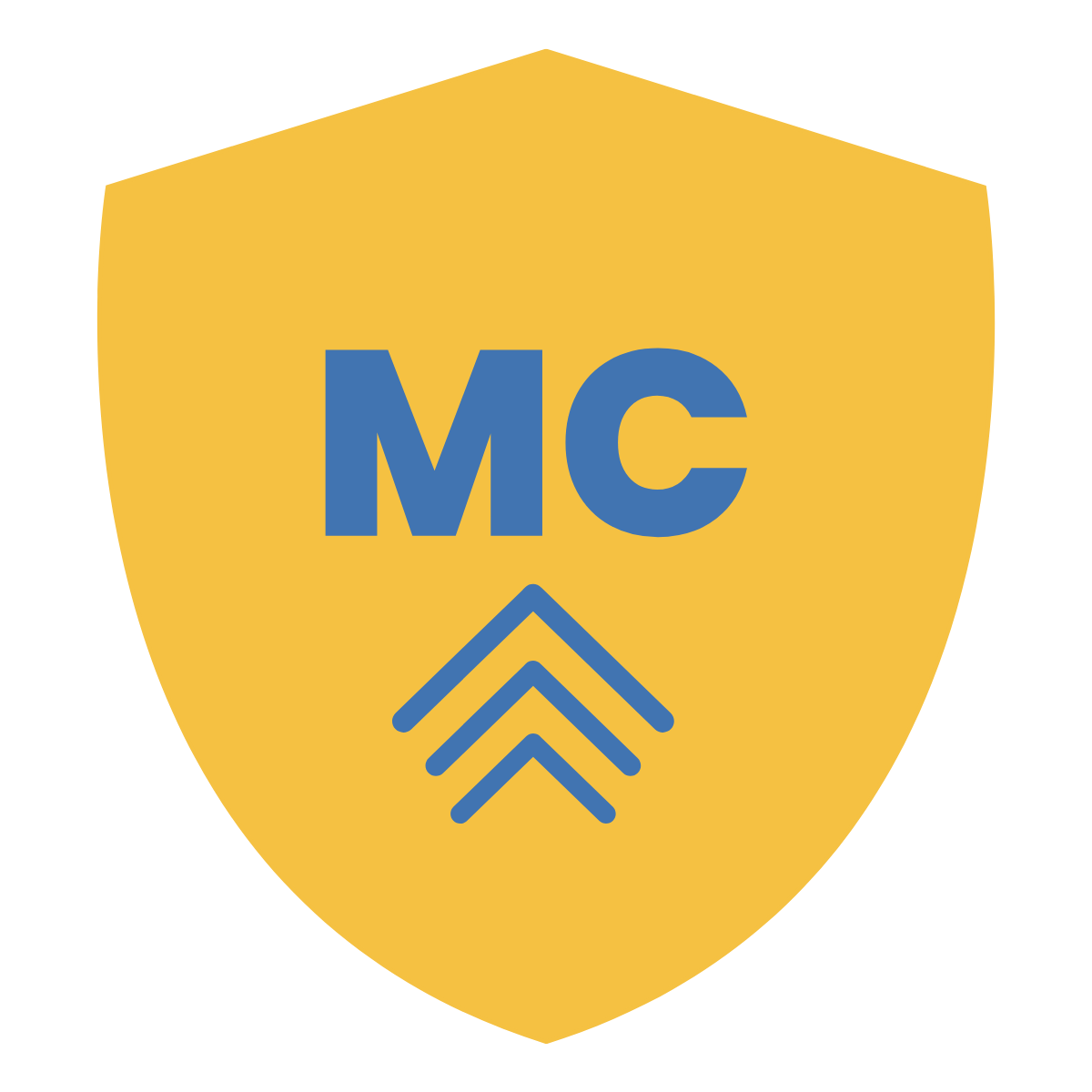 Activity 2.2.3 - My Plan For a Welcoming and Affirming Community
INSTRUCTIONS:
Because cultivating a welcoming and affirming community is not a “one-and-done” job, it’s important to be intentional and consistent with our efforts. Using the unit you selected in activity 2.1.3, develop a plan that highlights ways to cultivate community and belonging within your classroom throughout the unit.
Consider the arrangement of the classroom environment (physical or virtual), classroom norms and routines, and methods for cultivating connections teacher-to-learner and between learners.
Session 03
A Seat At The Table:
Student-Centered Approaches to Engage and Empower
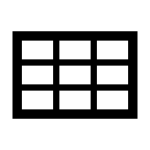 Key Terms
Activity 2.3.1 - Finding Our Focus
ENGAGE: Activate Prior Knowledge

INSTRUCTIONS: 
In the table below, consider your observations and experiences of both a teacher-centered approach and a student-centered approach to engage and empower students as part of a culturally responsive-sustaining learning environment.
Activity 2.3.2 - Establishing High Expectations with CRSE Strategies
ESTABLISH: Reflection for Action

INSTRUCTIONS:
Complete the chart below that identifies CRSE strategies for establishing high expectations. 
Then in the journal box, reflect on the degree to which your CRSE-aligned strategies can be delivered across learning environments.
Journal Box: Reflect on the degree to which your CRSE-aligned strategies can be delivered across learning environments.





.
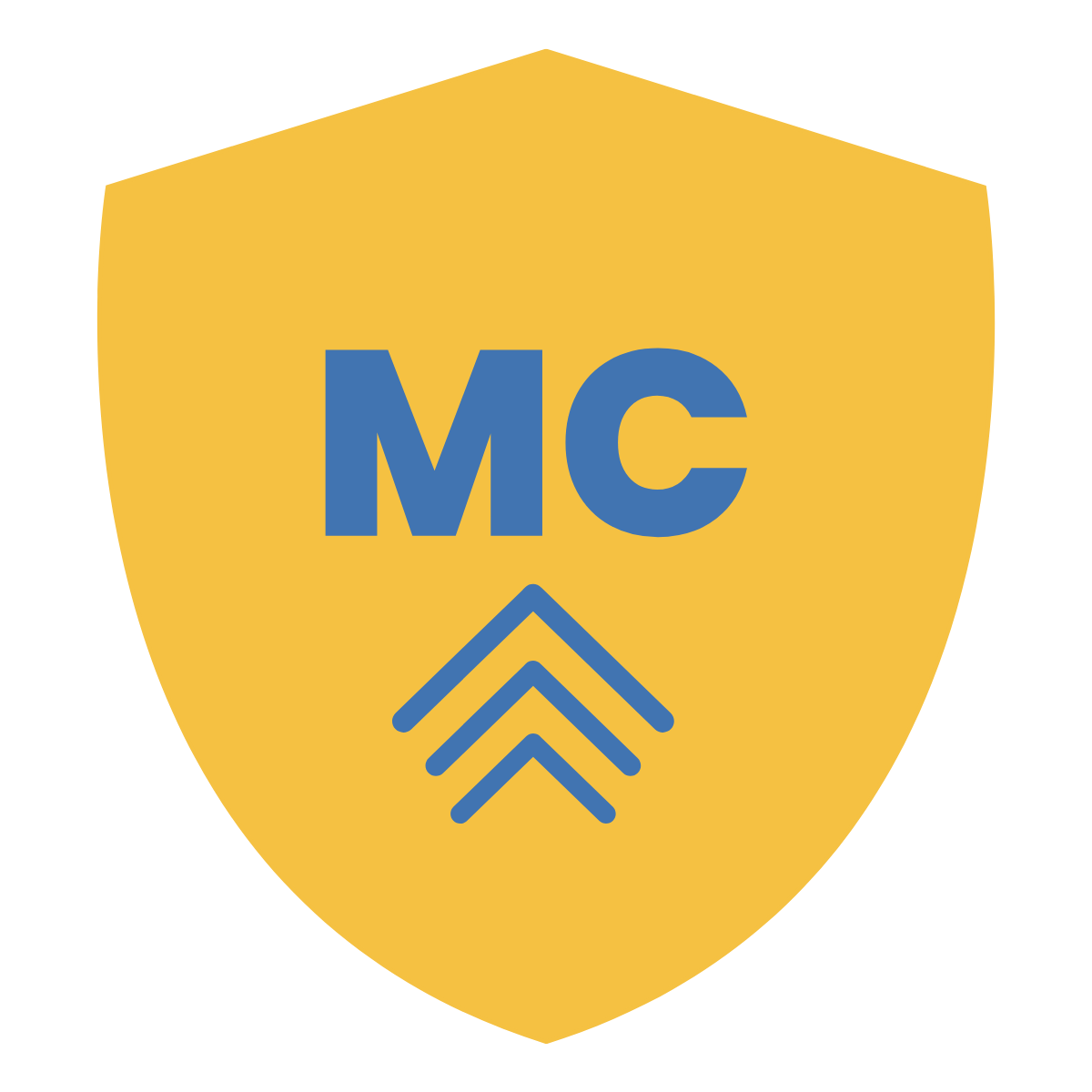 Activity 2.3.3 - CRSE Strategies to Empower and Engage
INSTRUCTIONS:
Using the unit you selected in activity 2.1.3, identify ways in which you can integrate CRSE practices that foster student engagement and empowerment in the table below. Consider how you would improve upon those strategies across learning environments.
Example: I shared my expectations by providing examples.
Enter your response here.
High expectations
Example: I built in opportunities for identity exploration.
Enter your response here.
Identity-
centered learning
Example: I included historical, contextual background info.
Enter your response here.
Critical thought processes
Session 04
Putting Relationships First
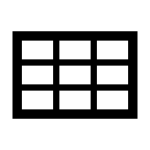 Key Terms
Activity 2.4.1 - Strong Student-Teacher Relationships
ENGAGE: Activate Prior Knowledge

INSTRUCTIONS:
In the table below, identify one teacher from your past with whom you had a strong student-teacher relationship and describe what made it so. 
Then brainstorm the short- and long-term benefits the relationship provided for you.
Activity 2.4.2 - Relationships Across Learning Environments
ESTABLISH: Reflection for Action
INSTRUCTIONS:
In the table below, connect what you have learned in this session to your own practice and students with whom you worked during emergency remote teaching (ERT).
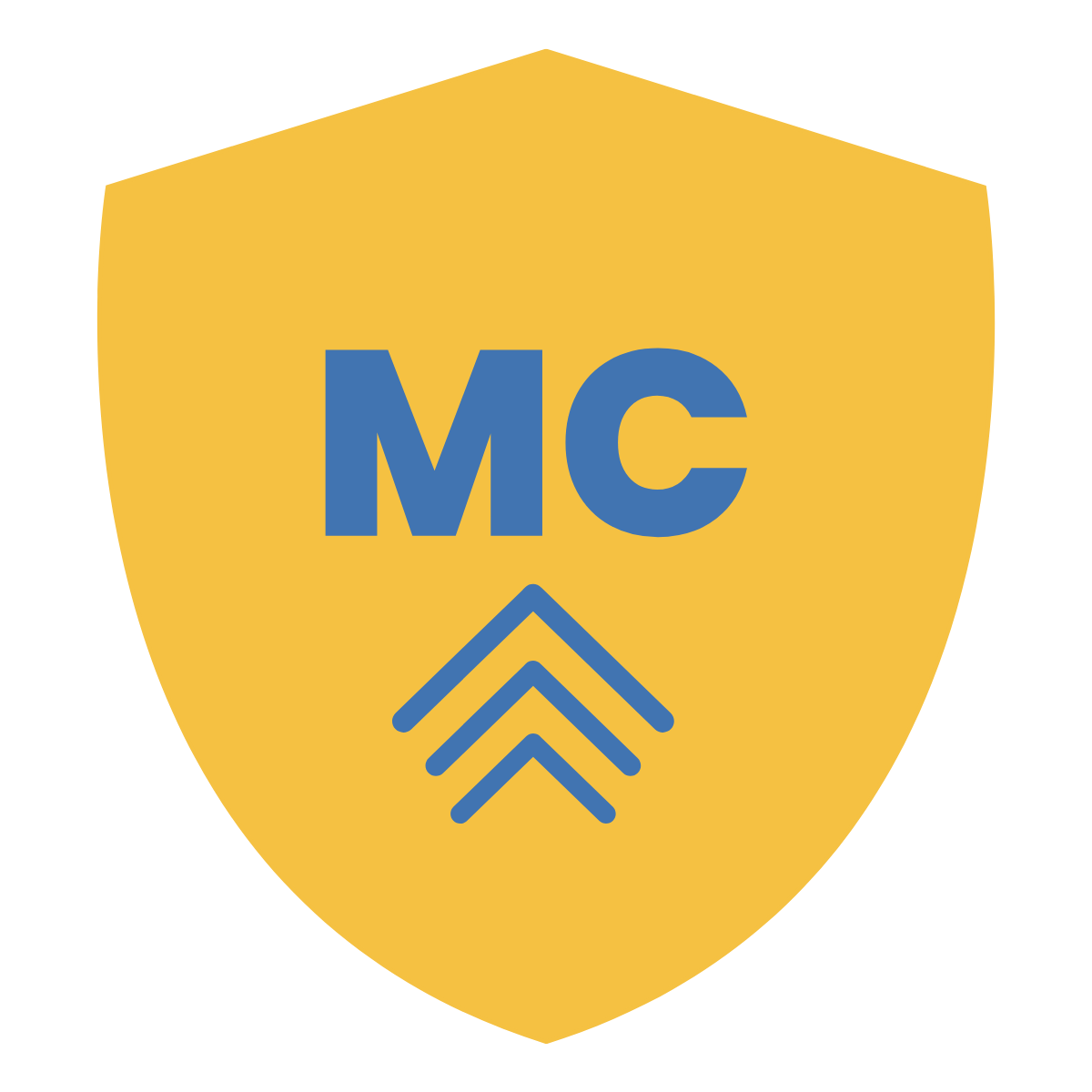 Activity 2.4.3 - Building Strong Relationships Across Environments
INSTRUCTIONS:
Identify relationship-building strategies and activities you can engage in throughout the unit you selected in activity 2.1.3 to establish, maintain, and support strong relationships. Be sure to consider how to multiple learning environments.
Session 05
Developing Sociopolitical Consciousness
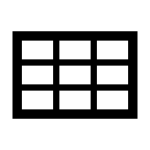 Key Terms
Activity 2.5.1 - The Influence of Historical Events and Political Movements
Historical Event/ 
Political Movement
Historical Event/ 
Political Movement
How It Shaped You
How It Shaped You
How Your Teachers Incorporated It Into Learning
How Your Teachers Incorporated It Into Learning
ENGAGE: Activate Prior Knowledge

INSTRUCTIONS:
Identify two historical events or political movements that occurred during your education as a young person.  
Describe how it shaped you as a person. 
Describe how your teachers did (or didn’t) incorporate it into your learning.
Enter text here.
Enter text here.
Enter text here.
Enter text here.
Enter text here.
Enter text here.
Activity 2.5.2 - Bridges Between Curriculum and Student Activism
ESTABLISH: Reflection for Action
INSTRUCTIONS:
There are two options for completing Activity 2.5.2. 
Review Activity 2.5.2.a and 2.5.2.b on the following pages, and determine which activity you will complete. You only need to complete one.
Continued on next page
Activity 2.5.2a - Bridges Between Curriculum and Student Activism
ESTABLISH: Reflection for Action

INSTRUCTIONS:
Identify a sample element of your curriculum.
Identify an entry point for student activism that relates to the curriculum.
Describe how students might engage in activism (relevant to the learning objectives) across learning environments.
Activity 2.5.2b - Bridges Between Curriculum and Student Activism
ESTABLISH: Reflection for Action

INSTRUCTIONS:
Identify a current event in the last year.
Develop discussion prompts that can promote critical student dialogue and prompt student activism.
Describe how  students might engage in critical dialogue and/or activism (relevant to the learning objectives) across learning environments.
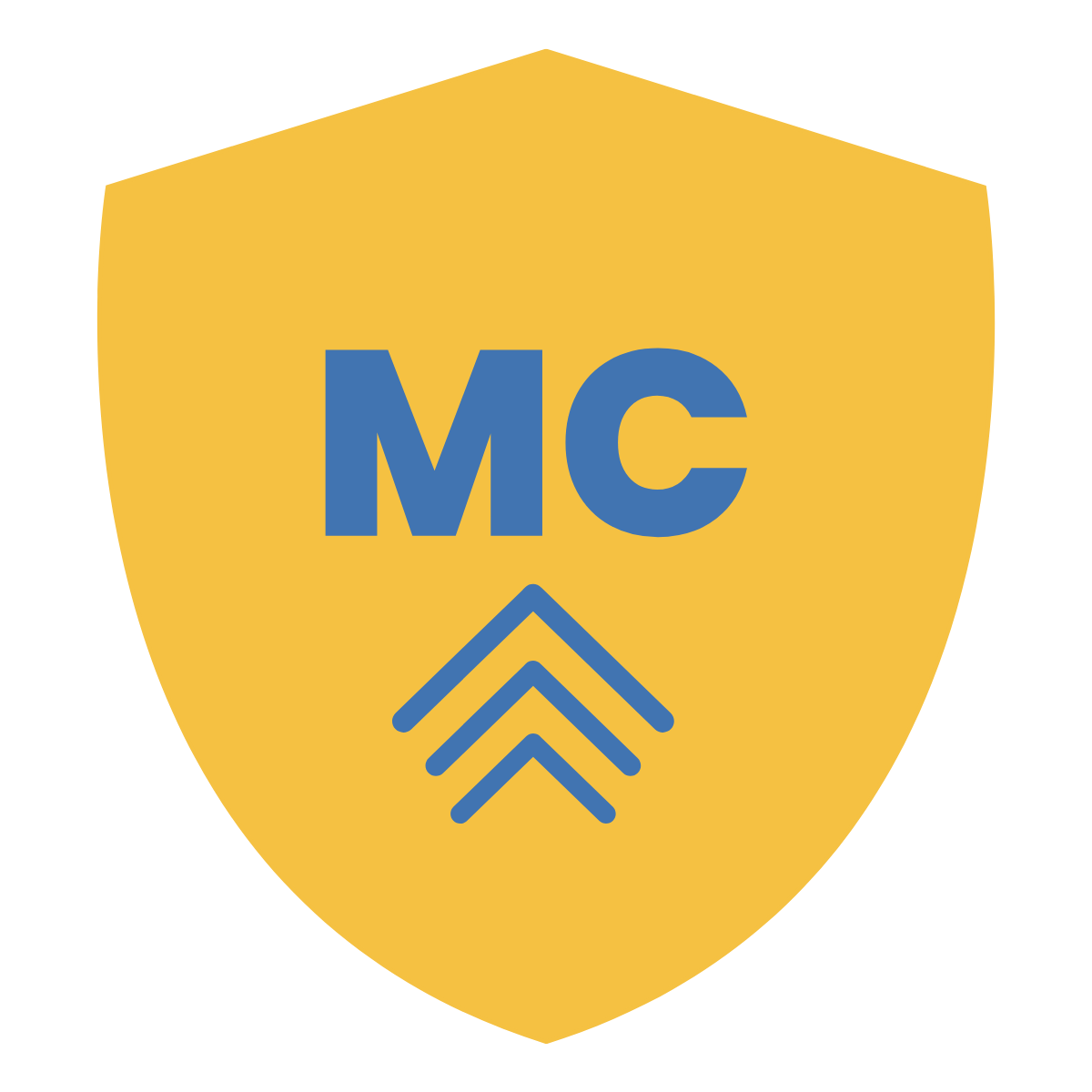 Activity 2.5.3 - Youth Participatory Action Research (YPAR)
INSTRUCTIONS:
Add opportunities for students to build sociopolitical consciousness within the unit you selected in activity 2.1.3. Consider opportunities for student activism, youth participatory action research, the inclusion of current events, and opportunities for students to speak out to their community about changes they want to see. 
Identify how this would be implemented across learning environments.
Session 06
Culturally Responsive Assessment Practices
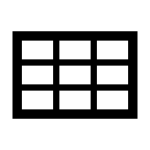 Key Terms
Activity 2.6.1 - Reflection on Authentic Assessment
ENGAGE: Activate Prior Knowledge

INSTRUCTIONS:
In the table below, reflect on your familiarity with and use of authentic assessment.
Activity 2.6.2 - Aligning Assessments with CRSE
ENGAGE: Activate Prior Knowledge

INSTRUCTIONS: 
Use the table below to transform a traditional assessment into an authentic assessment. 
Then modify an existing or future CRSE-aligned assessment from your practice for TALE. 
Delete the examples to create space for your entry.
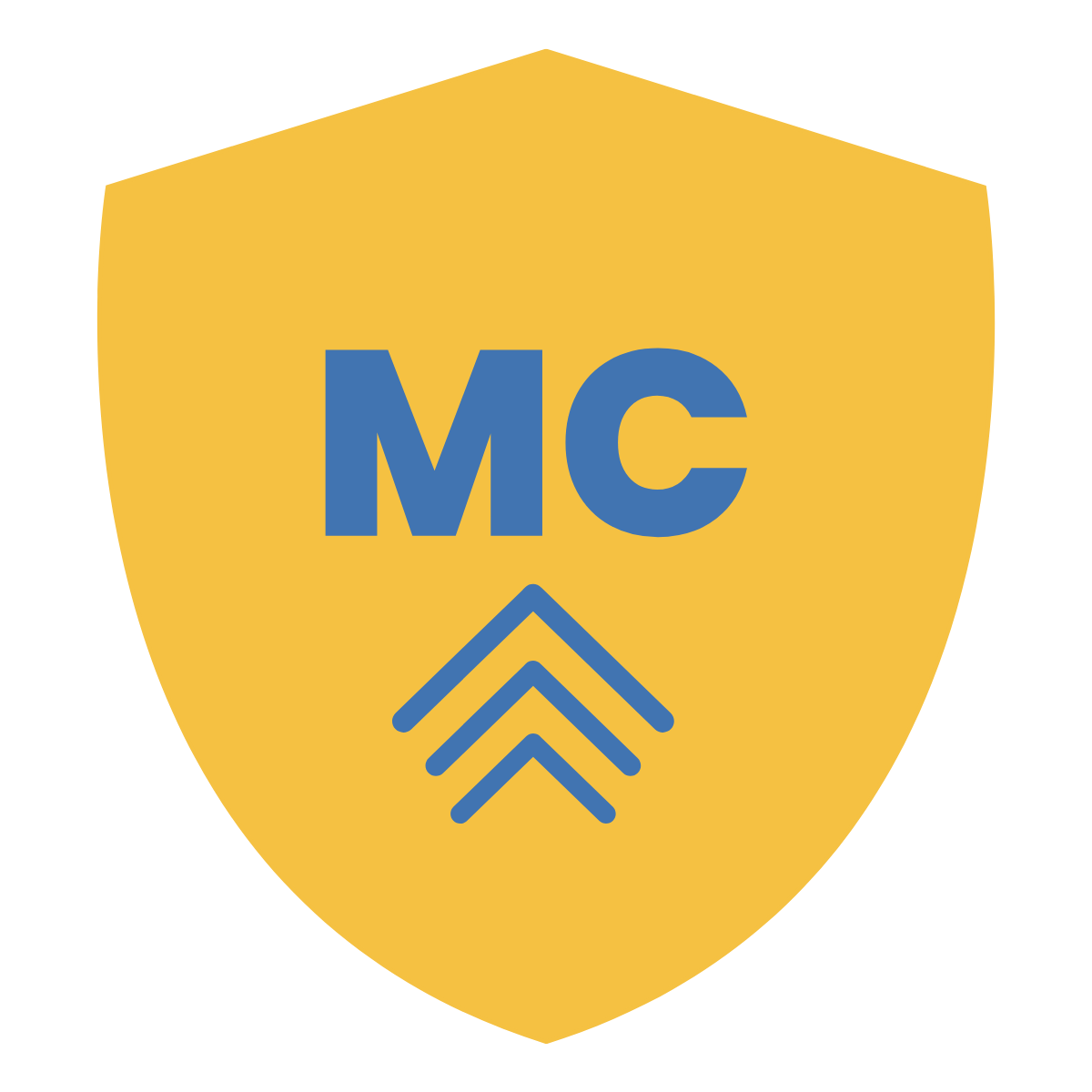 Activity 2.6.3 - Authentic Assessment Across Learning Environments
INSTRUCTIONS:
On the next page, (re)design an authentic assessment for the unit you selected in activity 2.1.3.
In addition, design the grading of the assessment to integrate an equitable grading approach.
Continued on next page
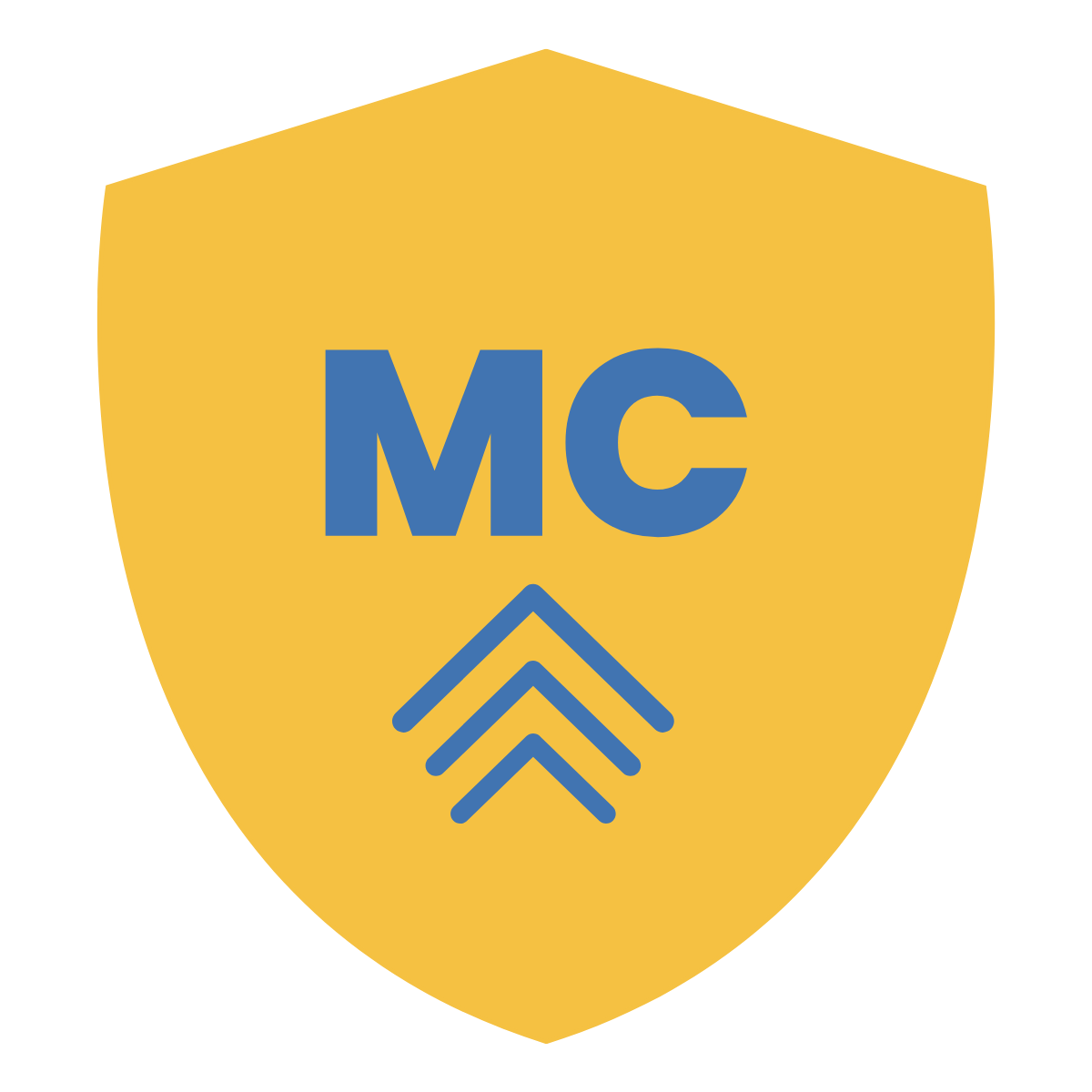 Activity 2.6.3 - Authentic Assessment Across Learning Environments (Continued)
Session 07
Curriculum as Catalyst: Selecting Culturally Responsive Content
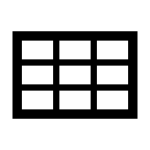 Key Terms
Activity 2.7.1 - Student-Centered Curriculum
ENGAGE: Activate Prior Knowledge

INSTRUCTIONS:
Answer the prompts in the table below to reflect on the cultural responsiveness of your curriculum.
Activity 2.7.2 - CRSE Self-Assessment
ENGAGE: Activate Prior Knowledge

INSTRUCTIONS: 
Complete a CRSE curriculum self-assessment by highlighting or bolding your response. 
Use the journal box on the following page to reflect.
Continued on next page
Activity 2.7.2 - CRSE Self-Assessment (Continued)
Use this journal box to jot down your post-assessment thoughts.
Select two elements from the self-assessment and consider how you might improve your practice.
How might these be implemented across learning environments?
Continued on next page
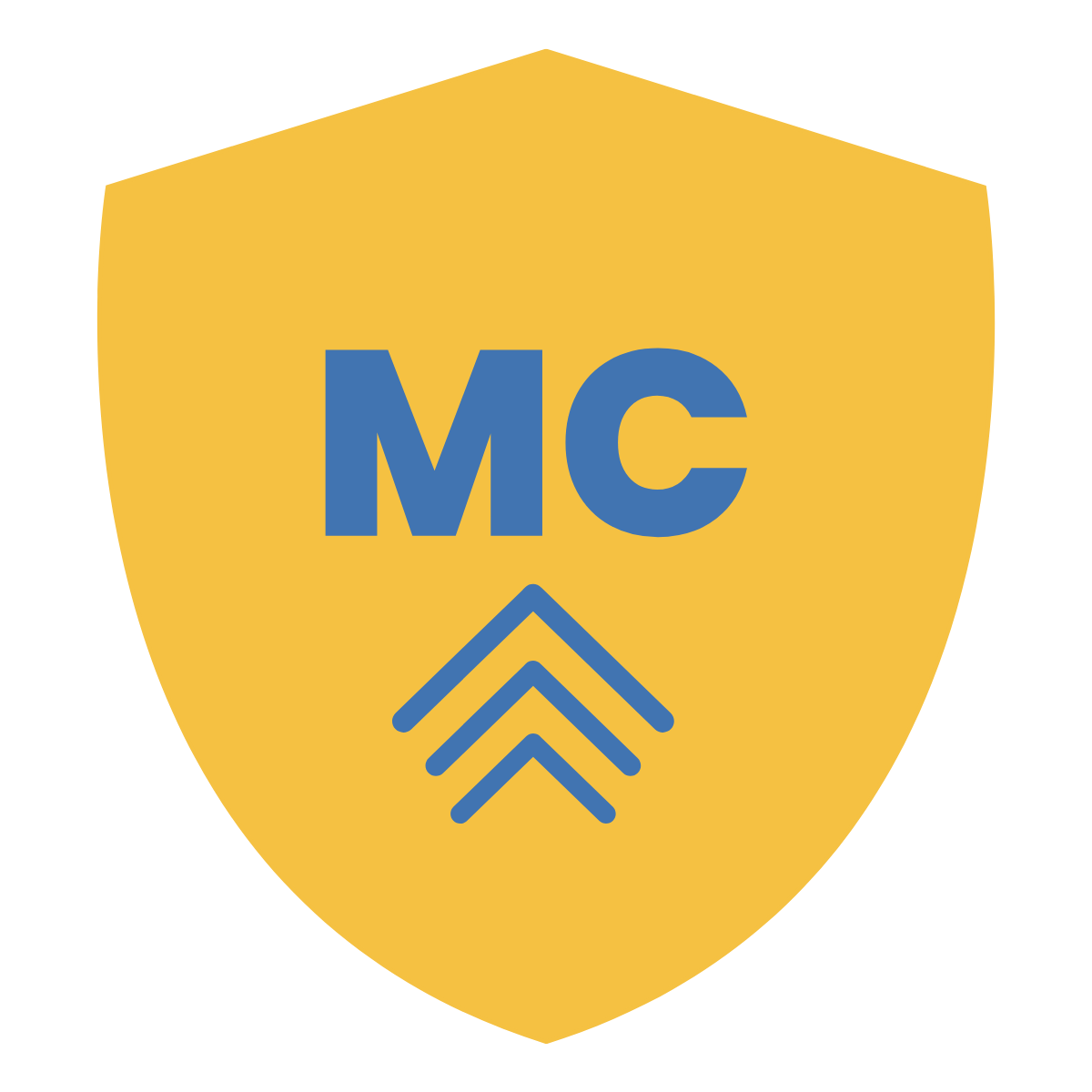 Activity 2.7.3 - Evaluate Current Curriculum
INSTRUCTIONS:
Consider the unit you selected in activity 2.1.3. Within the unit, identify 2 or 3 new pieces of culturally responsive content that could be added to the unit or could replace existing content. Consider how you will deliver this content across learning environments.
YOUR NOTES:
Session 08
CRSE in the Home: Inviting Families into the Learning Process
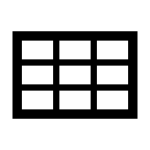 Key Terms
Activity 2.8.1 - Self-Assess Family Engagement Practices
ENGAGE: Activate Prior Knowledge:
INSTRUCTIONS: 
Self-assess your or your school’s family engagement practices by highlighting or bolding your response.
Activity 2.8.2 - Introductory Letter to Families
ENGAGE: Activate Prior Knowledge

INSTRUCTIONS: 
On the following page, draft a letter to families that introduces yourself and (1) articulates the various ways that they can participate in their child’s learning and (2) how you will communicate with families. 
Feel free to use the examples below in your letter in addition to your own ideas.
Continued on next page
Activity 2.8.2 - Introductory Letter to Families (Continued)
Draft Introductory Letter to Families:
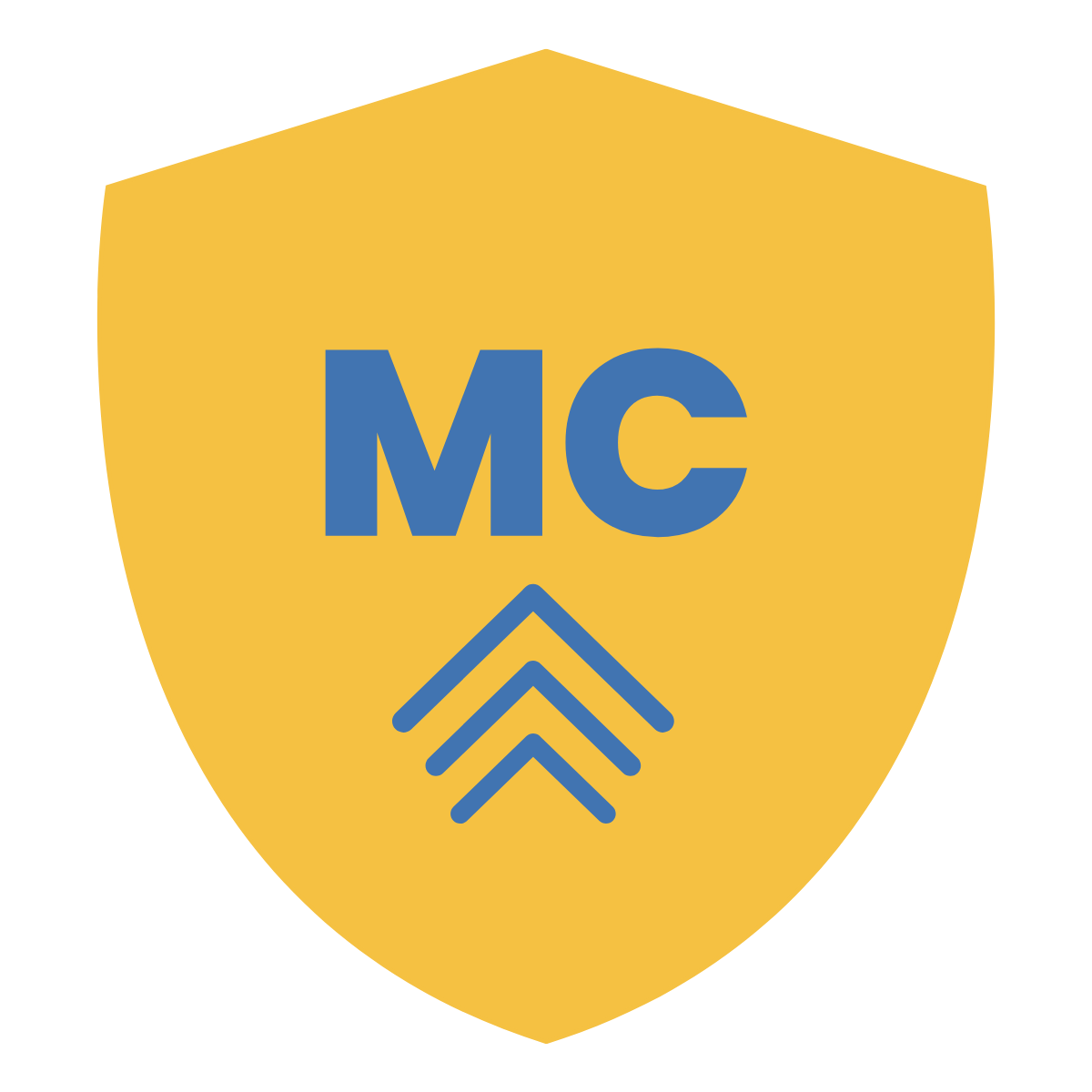 Activity 2.8.3 - Families As Curriculum Collaborators
INSTRUCTIONS:
On the following page, draft a plan for family involvement within the unit you selected in activity 2.1.3. Make sure to include communication to families about the unit and invite them to share knowledge with their learners as well as with the class more broadly.
Be mindful of giving families choice and flexibility to contribute in multiple ways.
Please consider the following:
Can presentations to families be recorded to facilitate asynchronous learning and participation?
What kinds of activities can you invite parents and family members to join (e.g., cooking, art, storytelling)?
How can families contribute across learning environments (i.e., remote, hybrid, etc.)?
How can you support the participation of families who might be hesitant due to child care or transportation needs?
Continued on next page
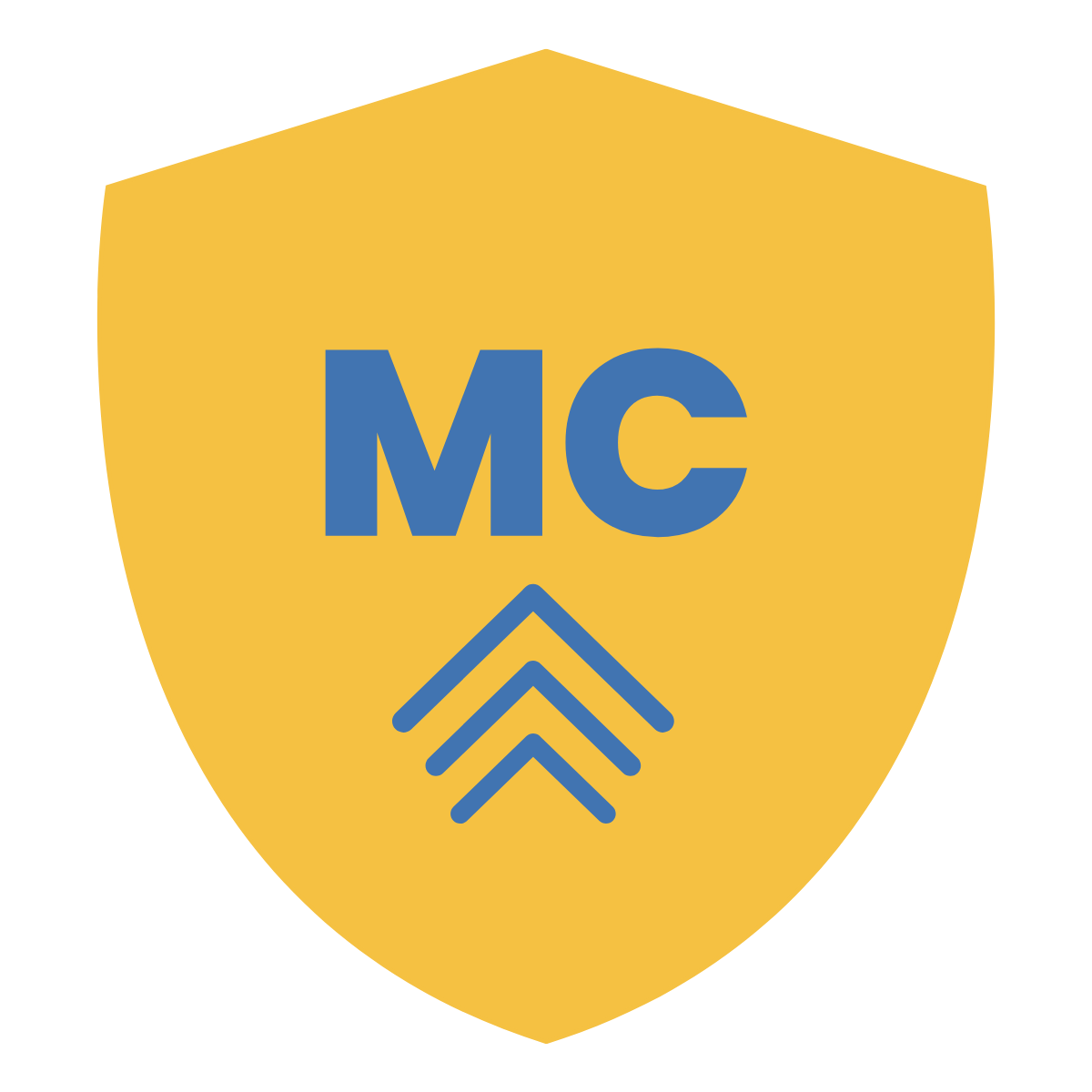 Activity 2.8.3 - Families As Curriculum Collaborators (Continued)
My Families As Curriculum Collaborators Plan
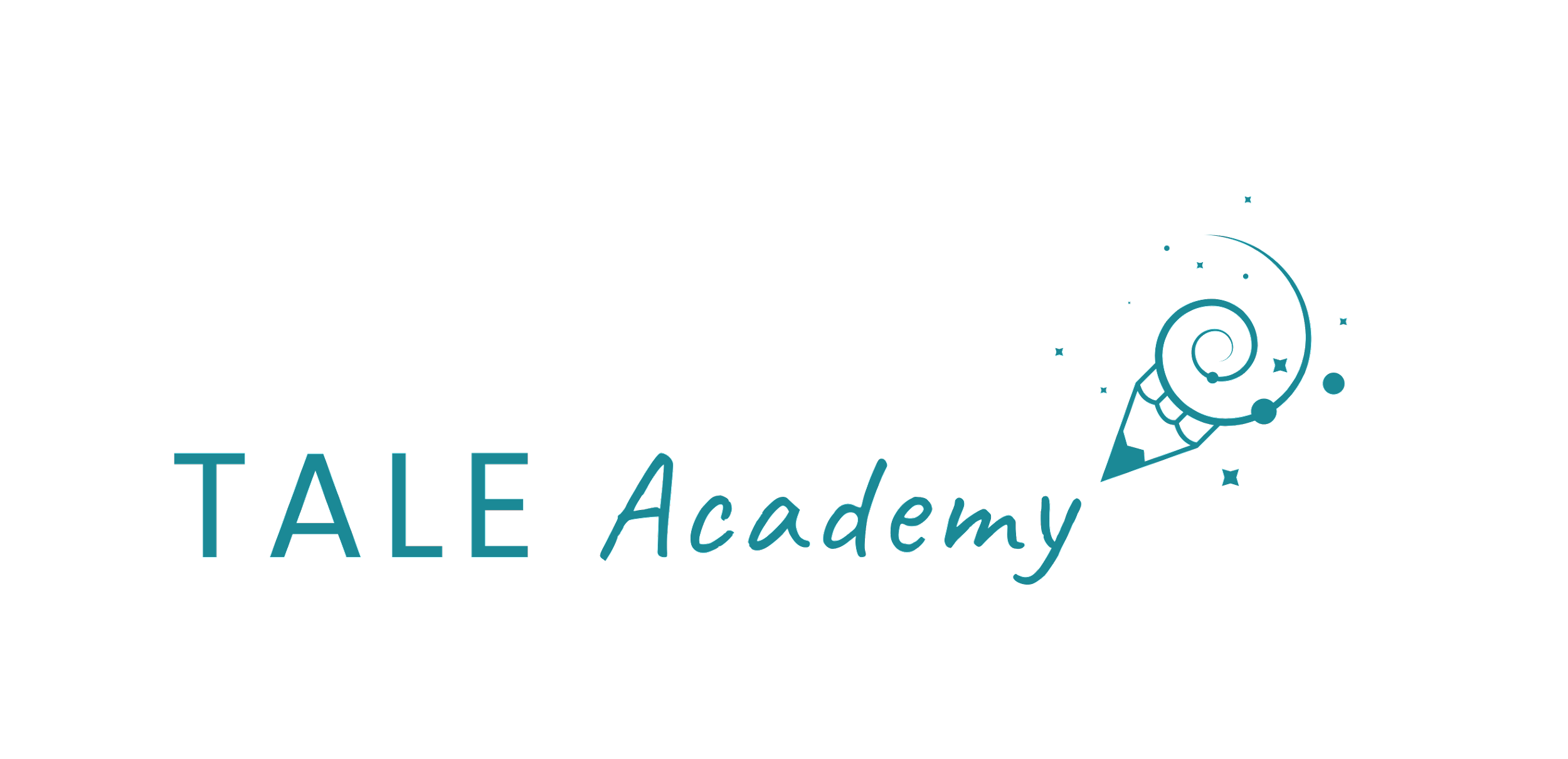 About the TALE Academy
The TALE Academy is a series of virtual learning experiences available to all New York State educators and offers a rich array of resources on topics related to teaching across learning environments (TALE). The TALE Academy is built upon the work New York State educators carried out during emergency remote teaching (ERT) throughout the COVID-19 pandemic and extends it toward the future. TALE invites educators to think beyond online learning to consider a broader perspective on teaching and learning that encompasses teaching across multiple environments (in-person, remote, and hybrid). 

About Teaching in Remote/Hybrid Learning Environments 
The TALE Academy is a part of a broader New York State Education Department (NYSED) initiative known as Teaching in Remote/Hybrid Learning Environments (TRLE). In July 2020, NYSED was awarded funding through the United States Department of Education’s Education Stabilization Fund-Rethink K-12 Education Models Grant to implement TRLE – a three-year project to build the capacity of teachers and educational leaders to effectively implement remote/hybrid learning for all students. To learn more, visit NYSED’s TRLE website: http://www.nysed.gov/trle. 

The content of the TALE Academy was produced in whole or in part with funds from Contract C014452 and does not necessarily reflect the position or policy of the New York State Education Department (NYSED), nor does mention of trade names, commercial products, or organizations imply endorsement by NYSED. In addition, NYSED, its employees, officers, and agencies make no representations as to the accuracy, completeness, currency, or suitability of the content herein and disclaim any express or implied warranty as to the same.
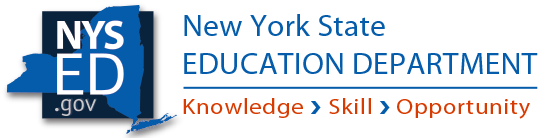 Slide template: slidesmania.com